Instituto de Líderes Cristianos
Evangelismo: Presentando la Gracia
Instituto de Líderes Cristianos
Sesión
13
Las Buenas Nuevasde Salvación:Jesús es Señor
Unidad V: Los componentes escenciales 	   del evangelio
2
Instituto de Líderes Cristianos
Haya, pues, en vosotros este sentir que hubo también en Cristo Jesús, el cual, siendo en forma de Dios, no estimó el ser igual a Dios como cosa a que aferrarse, sino que se despojó a sí mismo, tomando forma de siervo, hecho semejante a los hombres; y estando en la condición de hombre, se humilló a sí mismo, haciéndose obediente hasta la muerte, y muerte de cruz. Por lo cual Dios también le exaltó hasta lo sumo, y le dio un nombre que es sobre todo nombre, para que en el nombre de Jesús se doble toda rodilla de los que están en los cielos, y en la tierra, y debajo de la tierra; y toda lengua confiese que Jesucristo es el Señor, para gloria de Dios Padre.
Filipenses 2:5-11
3
Instituto de Líderes Cristianos
El escencia del Evangelio
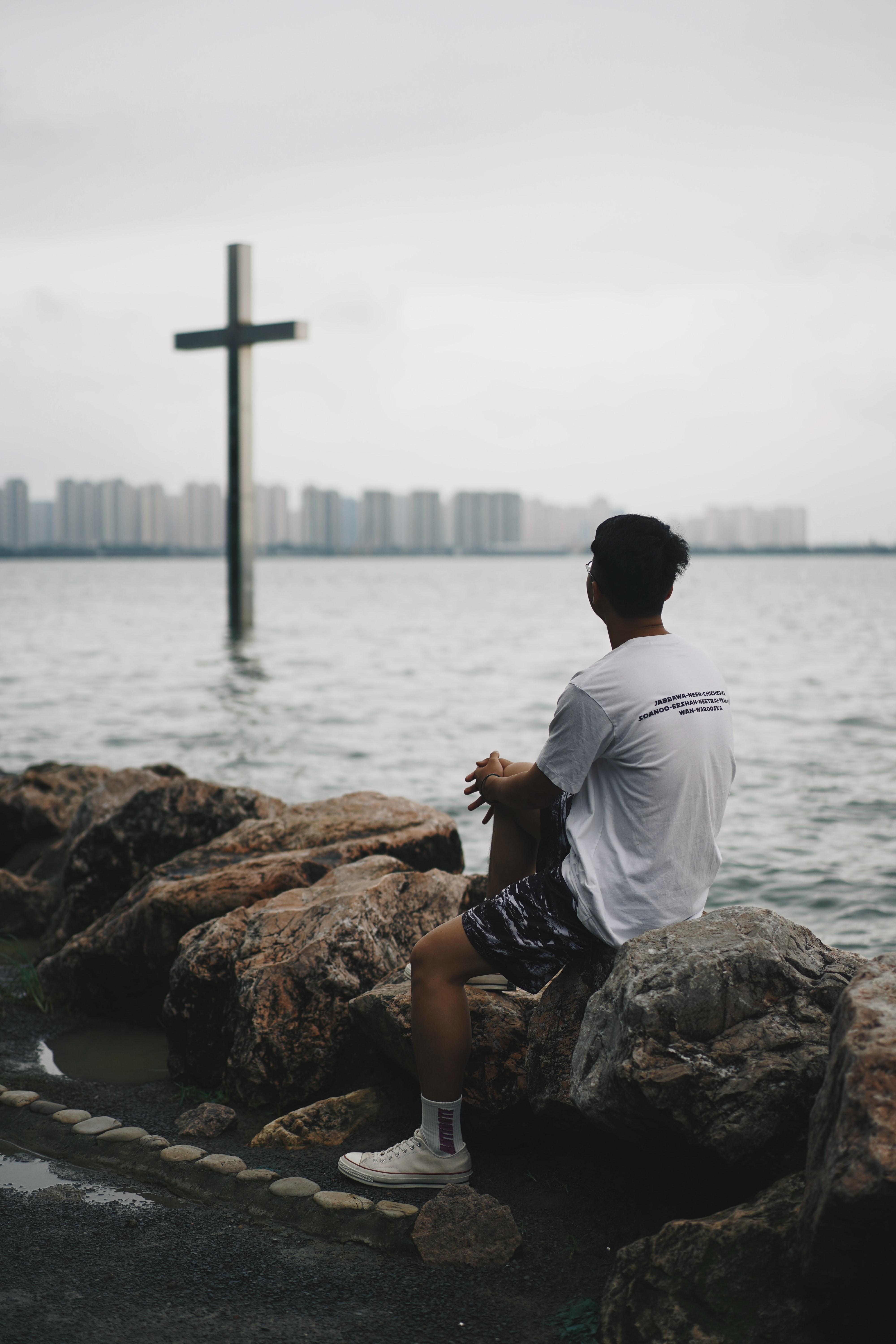 Jesucristo

El evangelio no es…	
	Un beneficio
		Un lugar 

	Un conjunto de cambios
4
Photo by Lawrence Jing onhttps://unsplash.com/photos/vhlhZmRzZ-M
Instituto de Líderes Cristianos
La Presentación del Evangelio
¿Qué hizo?
¿Quién es Jesús?
¿Cómo buscarlo?
5
Instituto de Líderes Cristianos
¿Quién es Jesús ? Juan 1
Cordero de Dios
Verbo
Unigénito del Padre
Luz
Hijo de Dios
Cristo
6
Instituto de Líderes Cristianos
Reconozcan que el es el Señor
¿Qué hizo? (Filipenses 2:5-11)
Toda rodilla se doble
No estimó ser igual a Dios
Le dio un nombre sobre todo
Se hizo hombre, siervo
Dios le exaltó hasta lo sumo
Se hizo obediente
Fue la muerte de cruz
7
Instituto de Líderes Cristianos
¿Cómo me acercó?
«Por tanto, teniendo un gran sumo sacerdote que traspasó los cielos, Jesús el Hijo de Dios, retengamos nuestra profesión. Porque no tenemos un sumo sacerdote que no pueda compadecerse de nuestras debilidades, sino uno que fue tentado en todo según nuestra semejanza, pero sin pecado. Acerquémonos, pues, confiadamente al trono de la gracia, para alcanzar misericordia y hallar gracia para el oportuno socorro. »
Hebreos 4:14-16
8
Instituto de Líderes Cristianos
El evangelio de Cristo
La evangelización confronta a las personas con las excelencias de Cristo y las invita a entender que el centro de su destino eterno es el evangelio y el centro del evangelio es Cristo.
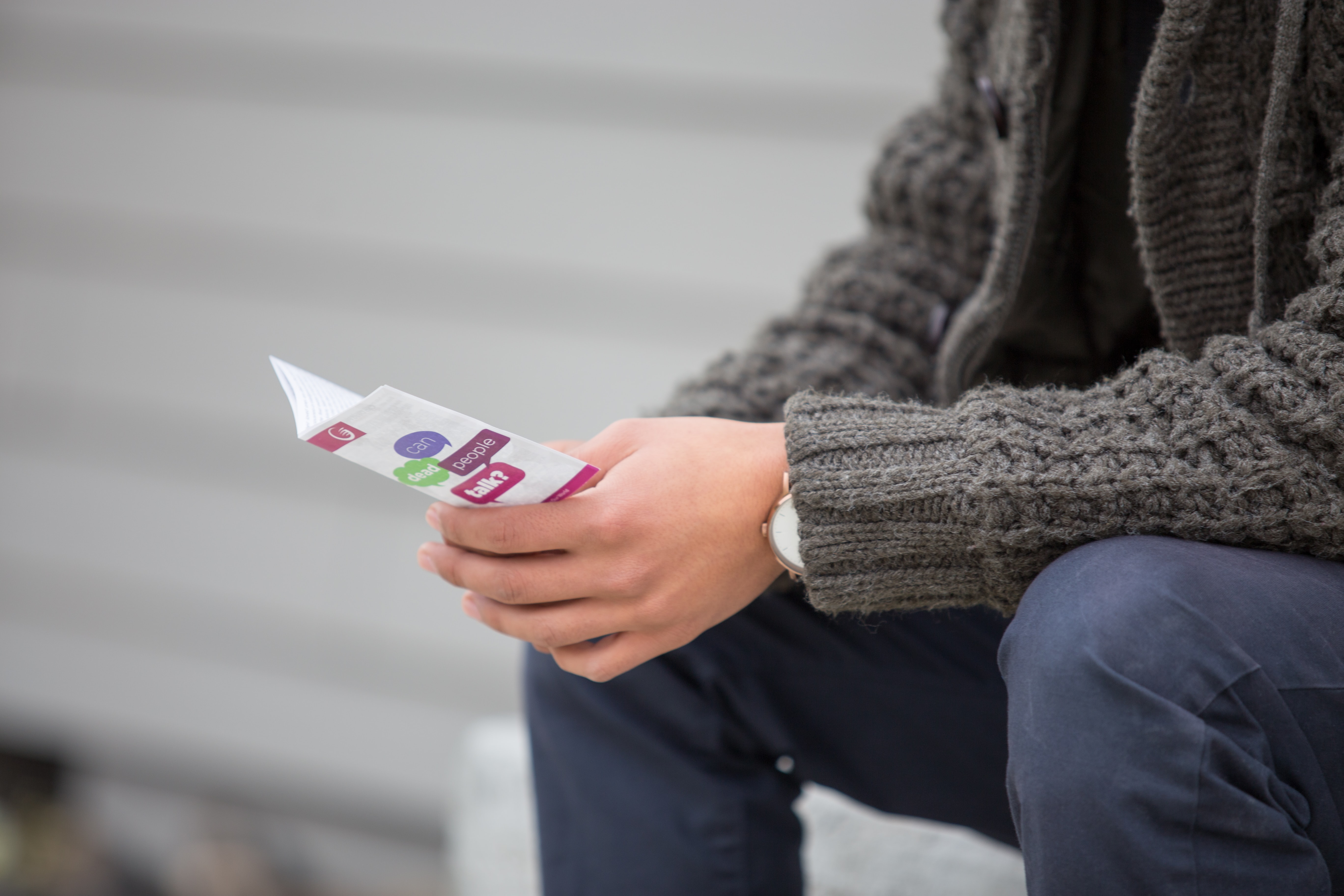 9
Photo by Robert Koorenny on https://unsplash.com/photos/FdWGDcSljwY
Instituto de Líderes Cristianos
Asignación de la Unidad V

Leer los capítulos  «Cristo, el Salvador: La evangelización como una persona no como un plan» (69-84) y «Jesús como Señor: los componentes esenciales del mensaje del evangelio» (167-182) en el libro “La Evangelización” (30 págs.)
10